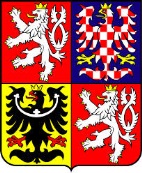 Ministry of Finance of the Czech Republic
Risk based auditing – national experience
Lukáš Wagenknecht
1.st Deputy Minister at Ministry of Finance of the Czech Republic
Agenda
Introduction 
Lukáš Wagenknecht
Ministry of Finance of the Czech Republic
Internal Audit
3 lines of defense
Importance of Audit Committees roles
Audit planning
Process mapping
Risk Heat Maps
Strategic plan
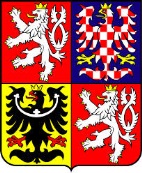 Ministry of Finance of the Czech Republic
Lukáš Wagenknecht

Ministry of Interior  				2003 – 2006
Foxconn 					2006 – 2007
Regional council of cohesion region 		2007 – 2009
Deloitte 					2009 – 2013
Vice President of Institution of Internal Auditors 	2009 -2013
The Prague Public Transport Company 		2013 -2014
Ministry of Finance of the Czech Republic		2014 - ?

Agenda on Ministry of Finance
ICT
Audit Authority
Control Department
Central Harmonization Unit
State Treasury, public sector controlling and accounting
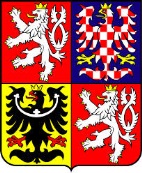 Ministry of Finance of the Czech Republic
The 3 line defense model
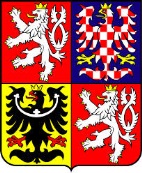 Ministry of Finance of the Czech Republic
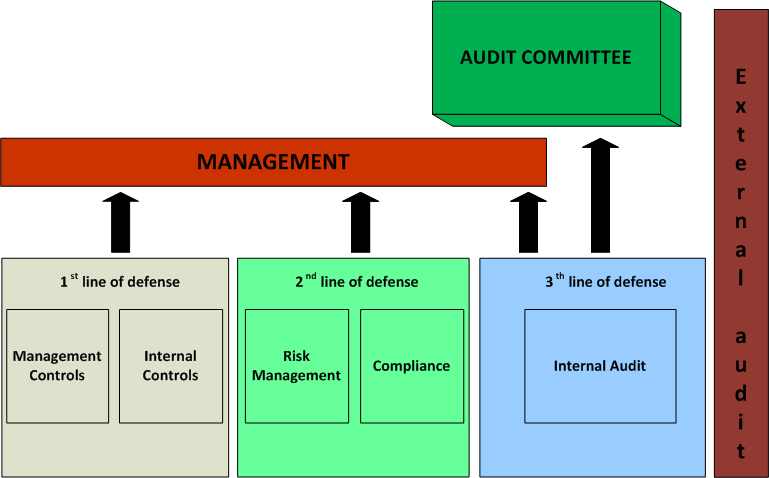 Importance of Audit Committee 
Roles

Oversee Internal Audit
Ensure independence
Assess quality
Direct reporting line
Assess quality external Auditor
Review risks
Oversee financial reporting
Coordinate assurance functions
Review internal control framework
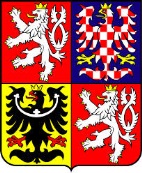 Ministry of Finance of the Czech Republic
Audit planning

Audit Universe
Process mapping
Risk analysis
Interviews 
Questionnaire
Assessing and scoring
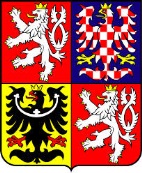 Ministry of Finance of the Czech Republic
Process mapping
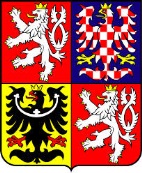 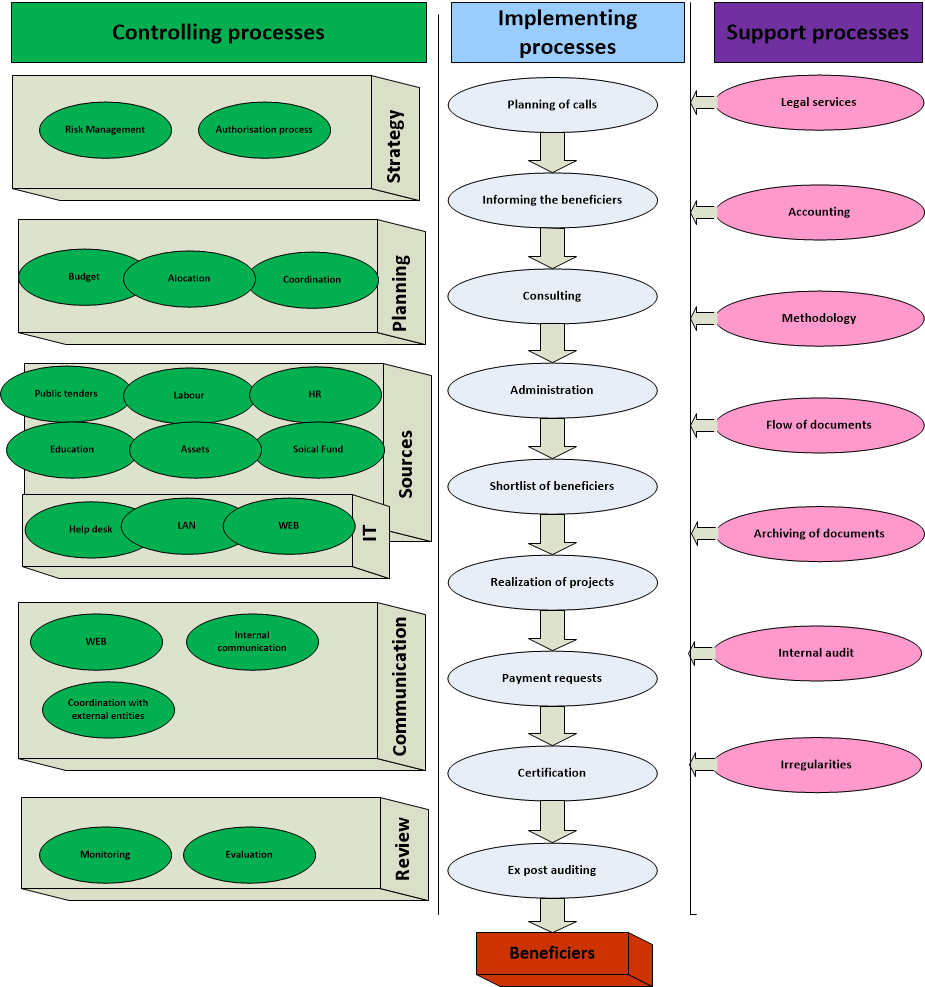 Ministry of Finance of the Czech Republic
Strategic plan

Based on Audit Universe and Risk Heat Map
On 3 years basis 
Gaps for Ad – Hoc audits and consulting
Keep up to date
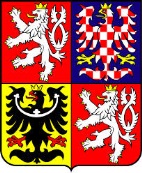 Ministry of Finance of the Czech Republic
Questions ?
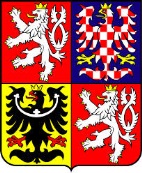 Ministry of Finance of the Czech Republic